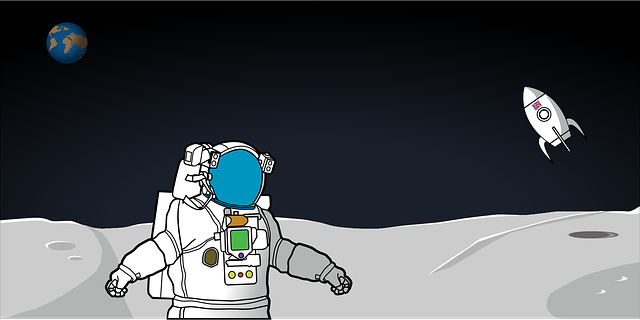 LES 9 FUSÉES

sur le modèle des albums à calculer de Brissiaud
Circonscription de Pompey 54
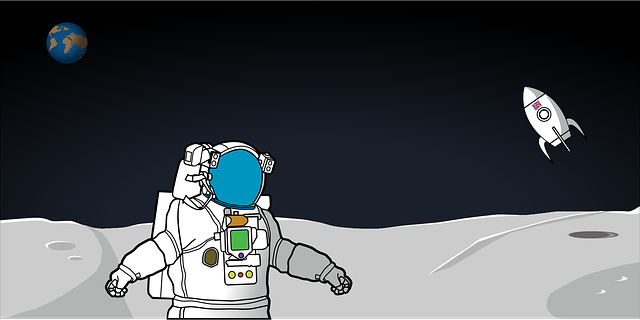 1ère  phase : sans les caches.
Combien y-a-t-il de fusées en tout ? Où sont-elles ?
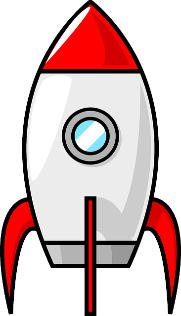 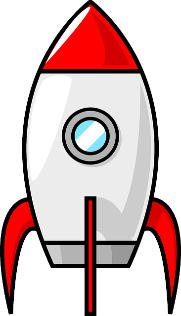 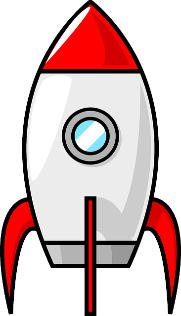 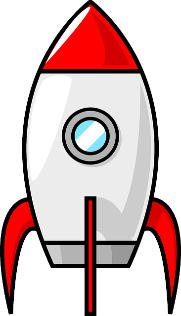 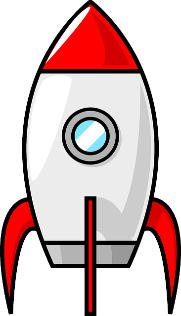 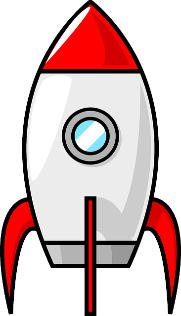 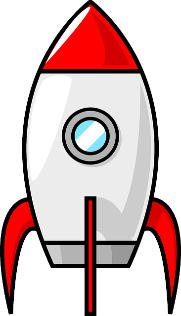 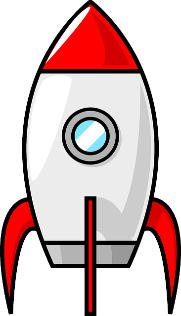 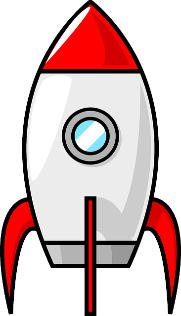 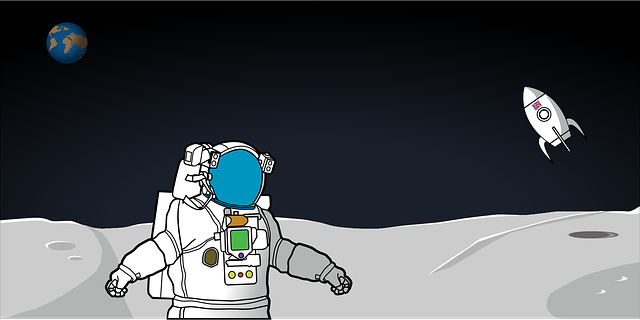 1ère  phase : sans les caches.
Combien y-a-t-il de fusées en tout ? Où sont-elles ?
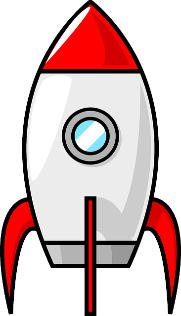 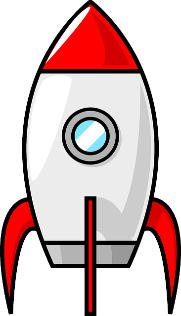 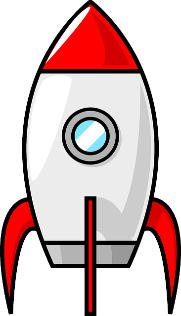 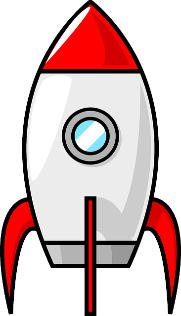 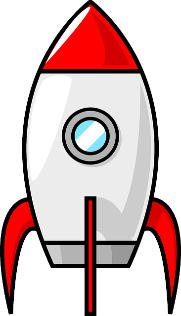 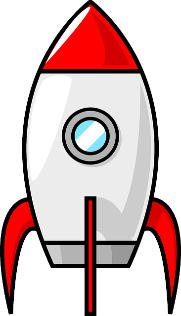 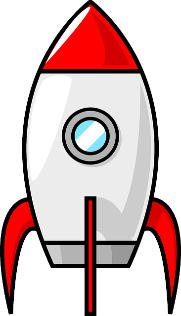 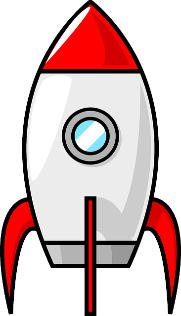 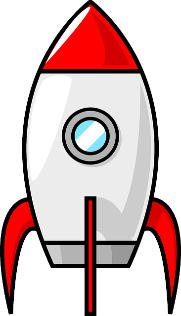 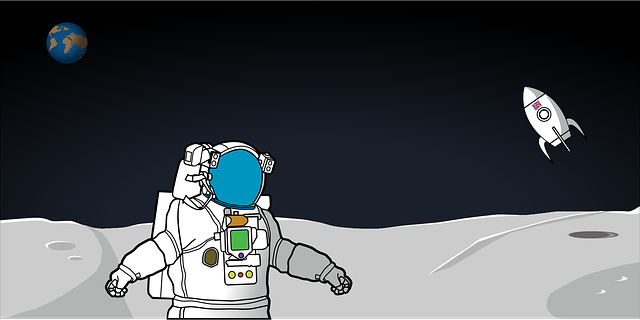 1ère  phase : sans les caches.
Combien y-a-t-il de fusées en tout ? Où sont-elles ?
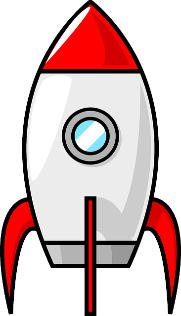 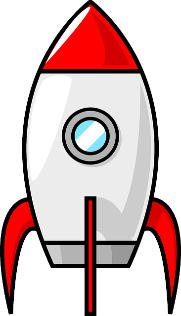 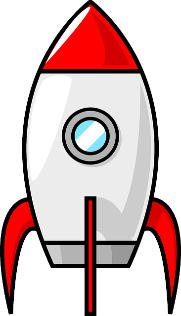 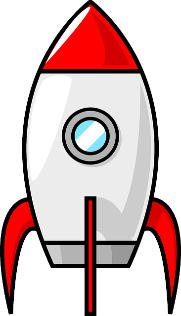 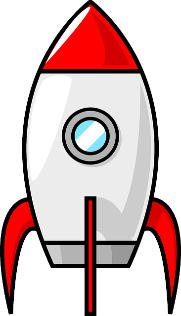 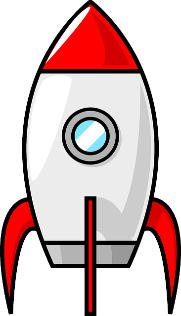 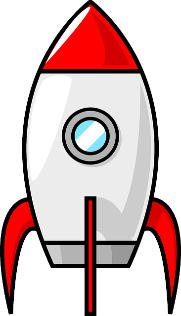 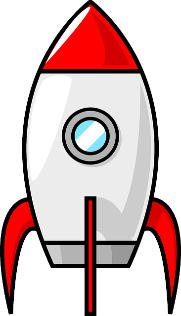 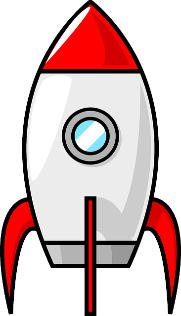 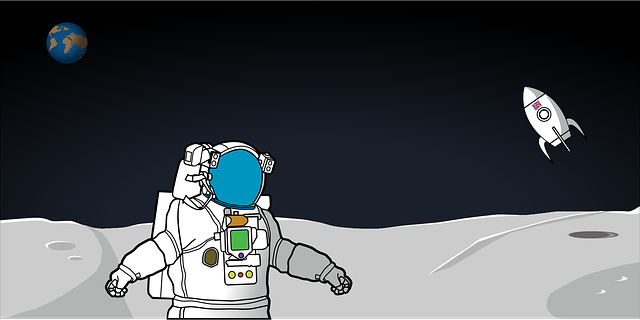 1ère  phase : sans les caches.
Combien y-a-t-il de fusées en tout ? Où sont-elles ?
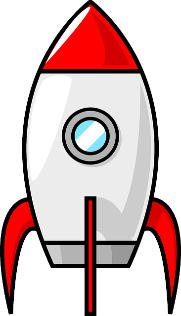 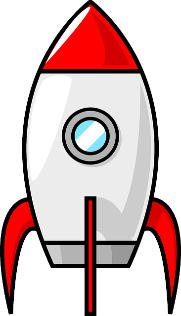 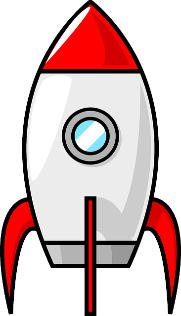 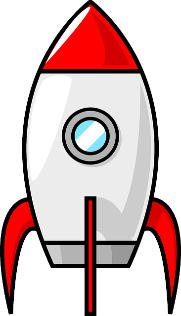 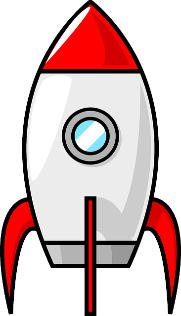 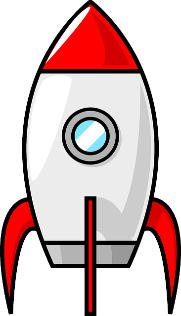 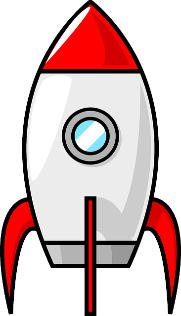 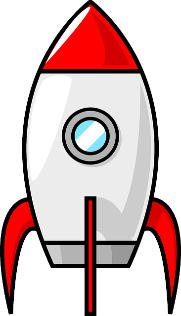 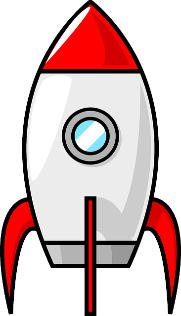 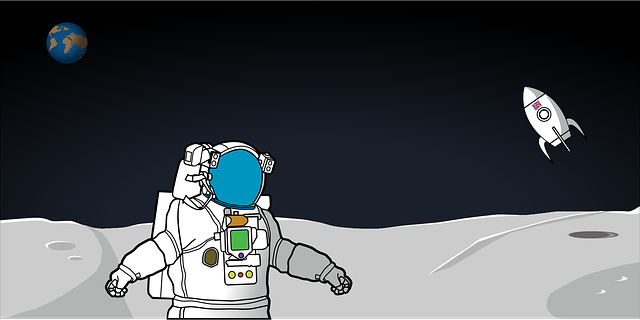 1ère  phase : sans les caches.
Combien y-a-t-il de fusées en tout ? Où sont-elles ?
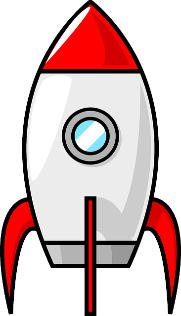 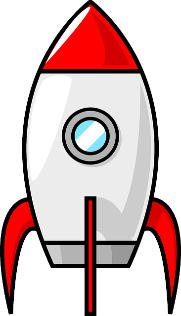 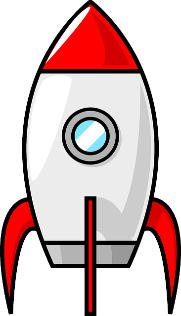 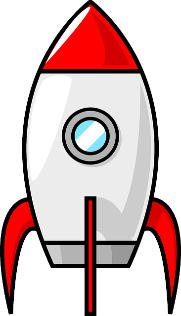 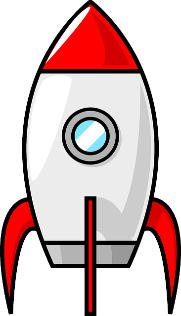 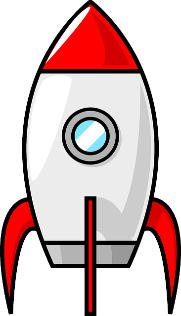 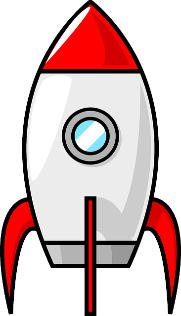 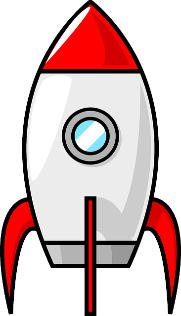 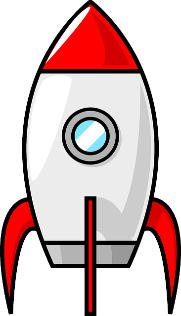 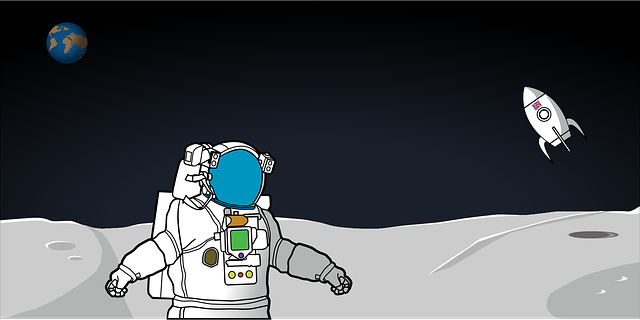 1ère  phase : sans les caches.
Combien y-a-t-il de fusées en tout ? Où sont-elles ?
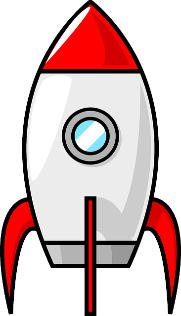 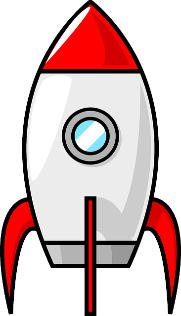 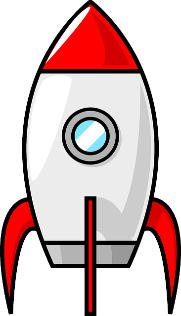 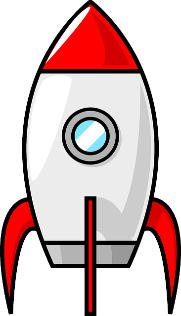 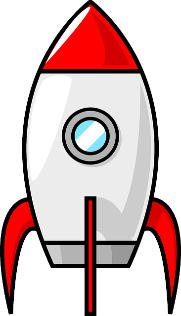 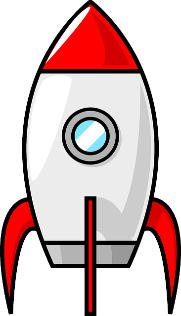 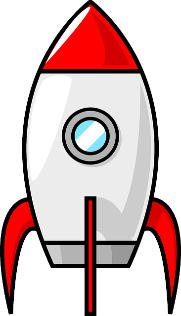 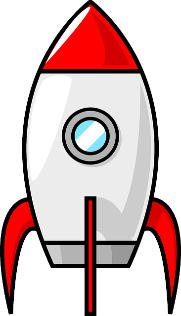 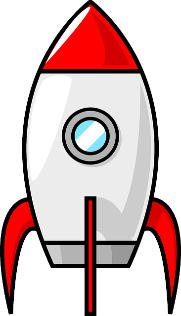 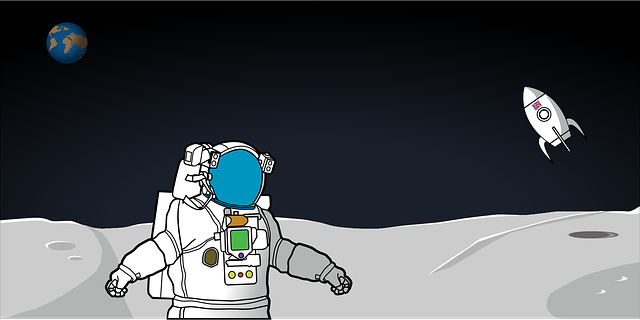 1ère  phase : sans les caches.
Combien y-a-t-il de fusées en tout ? Où sont-elles ?
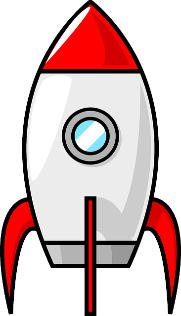 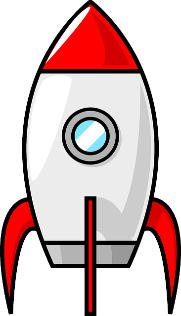 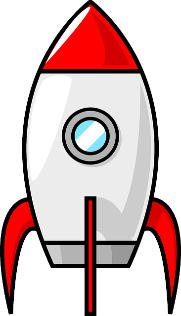 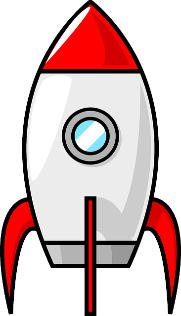 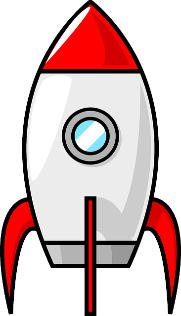 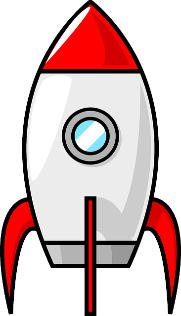 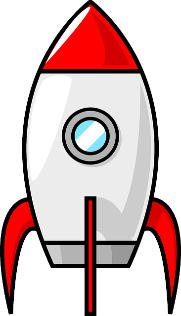 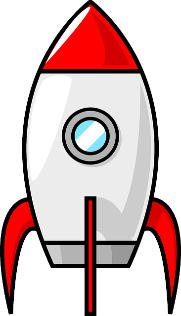 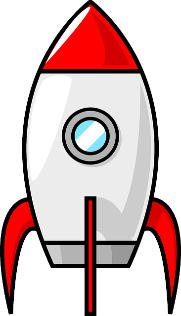 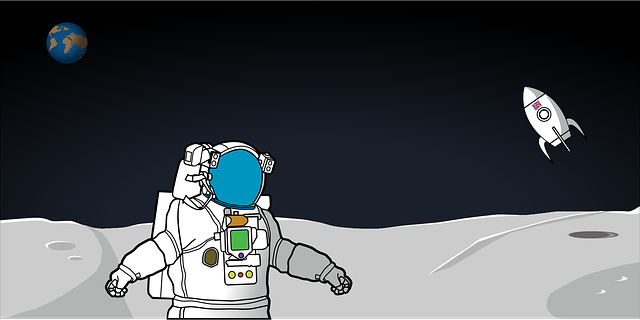 1ère  phase : sans les caches.
Combien y-a-t-il de fusées en tout ? Où sont-elles ?
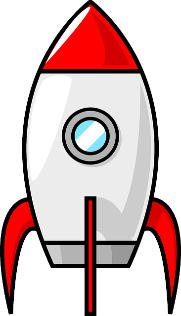 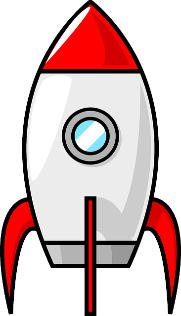 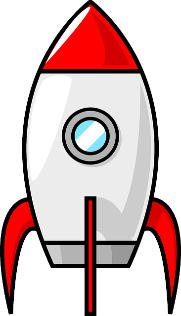 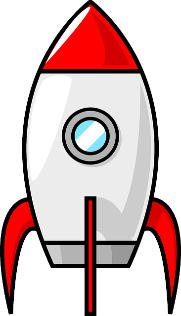 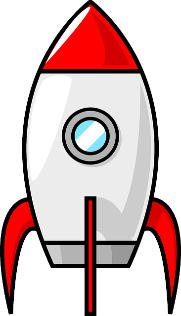 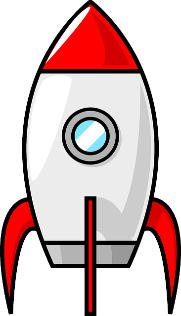 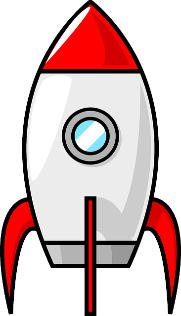 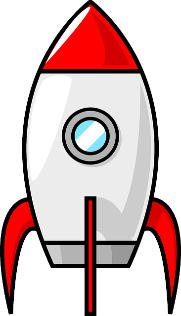 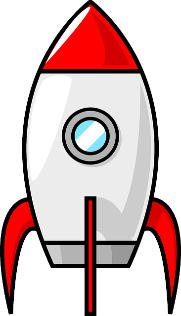 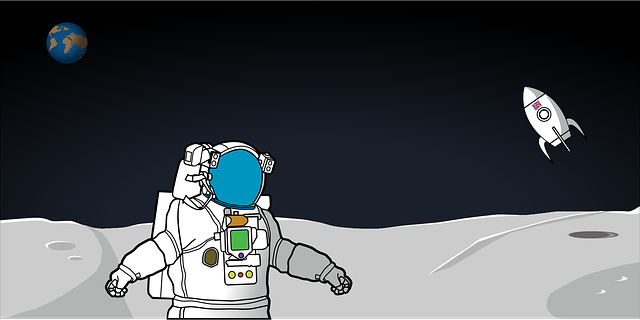 1ère  phase : sans les caches.
Combien y-a-t-il de fusées en tout ? Où sont-elles ?
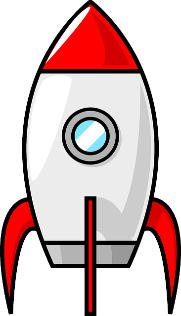 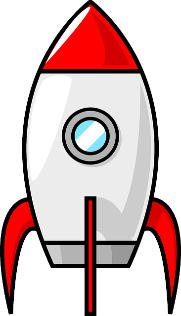 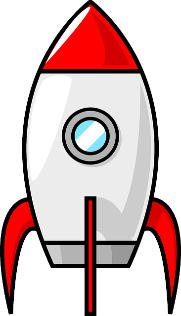 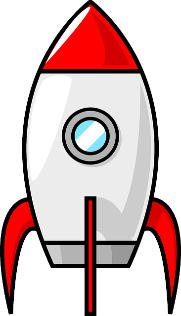 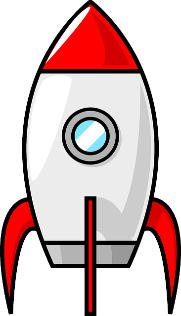 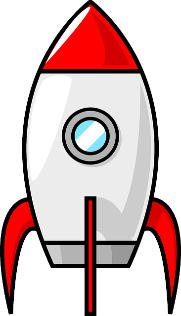 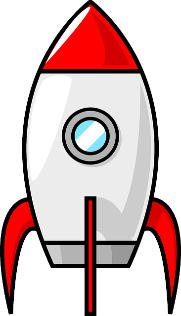 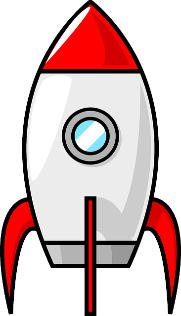 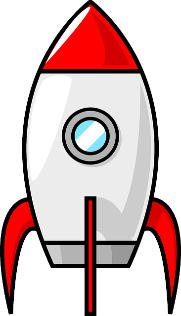 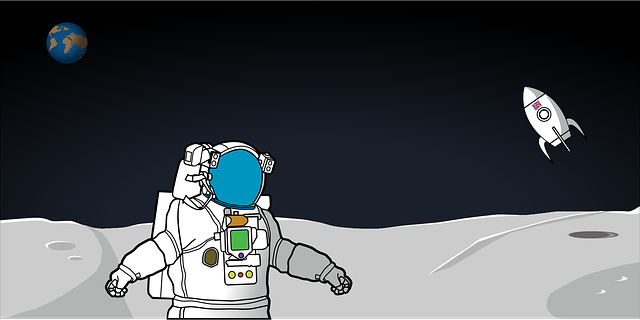 1ère  phase : sans les caches.
Combien y-a-t-il de fusées en tout ? Où sont-elles ?
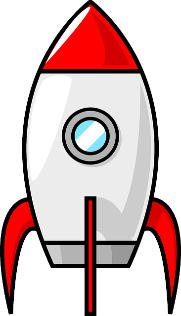 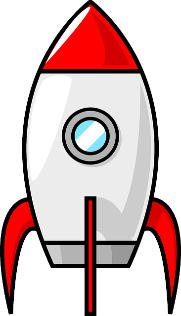 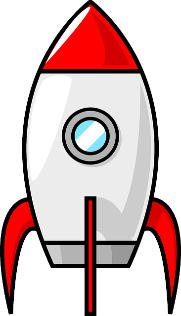 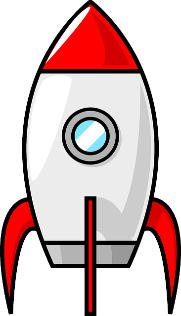 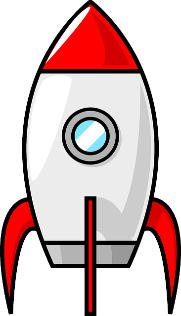 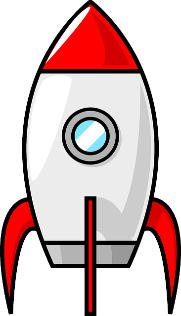 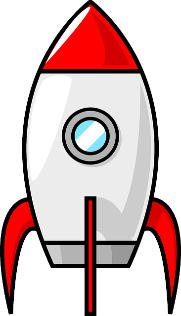 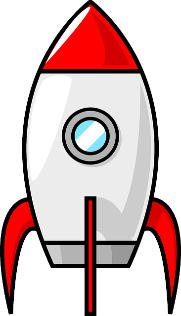 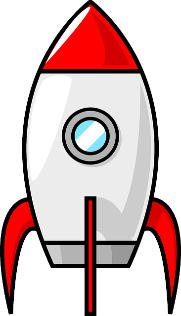 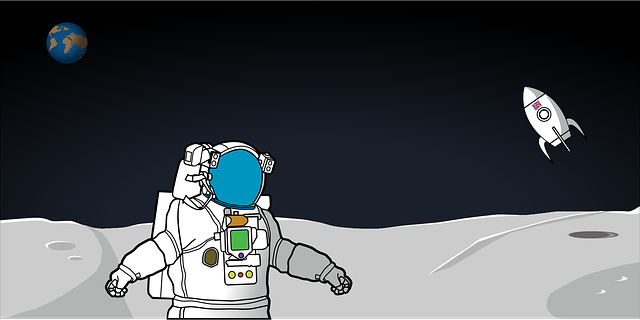 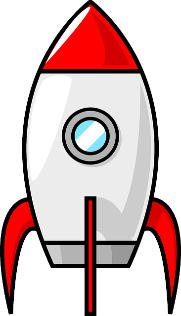 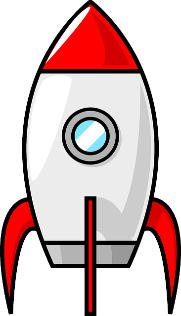 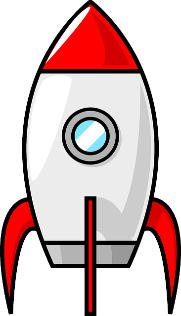 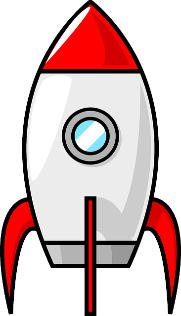 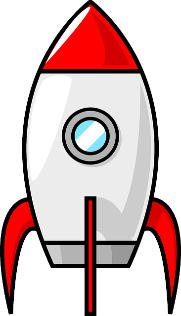 2ème   phase : avec le cache du haut.
Il y a 9 fusées en tout. 6 fusées sont sur la lune, les autres dans l’espace.
Combien y-a-t-il de fusées dans l’espace ?
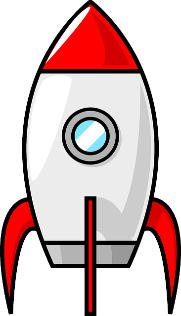 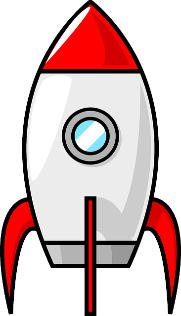 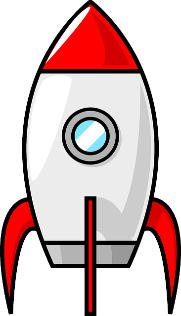 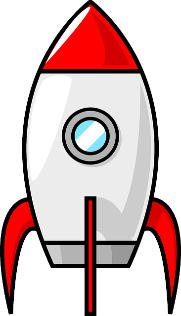 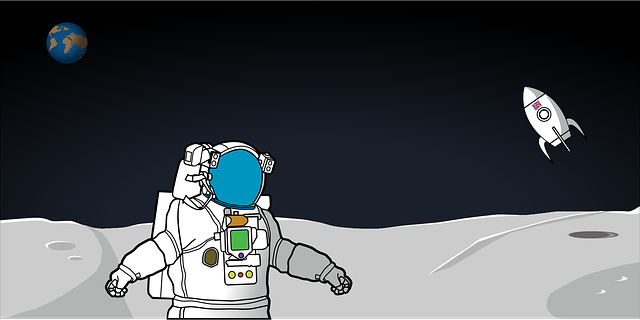 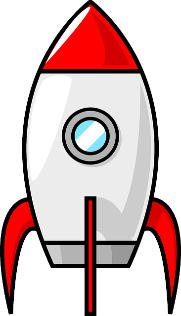 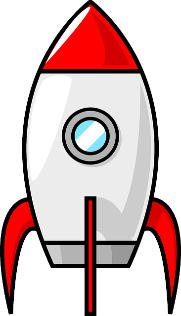 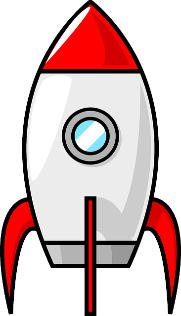 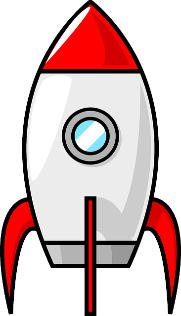 2ème   phase : avec le cache du haut.
Il y a 9 fusées en tout. Les 9 fuses sur la lune, les autres sont dans l’espace.
Combien y-a-t-il de fusées dans l’espace ?
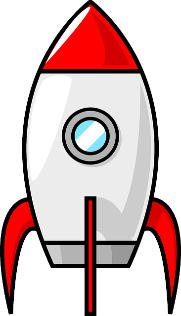 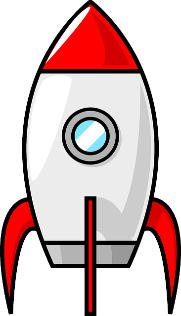 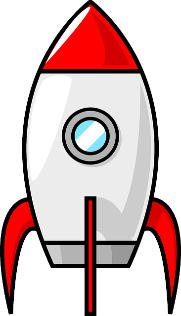 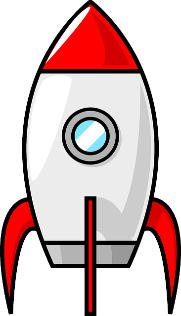 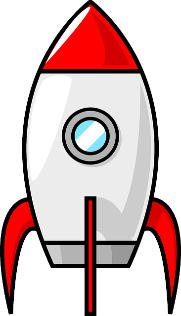 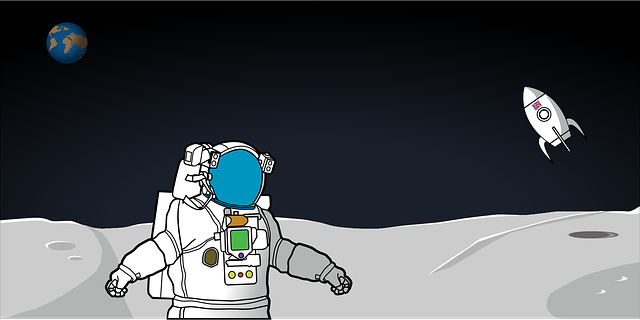 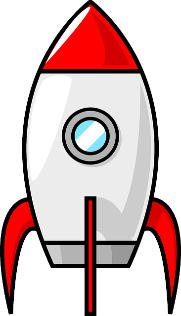 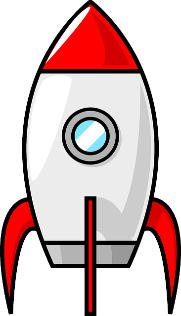 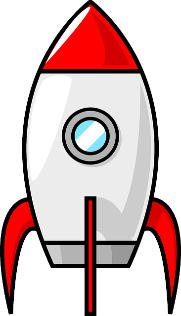 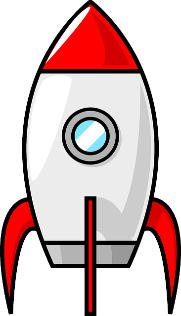 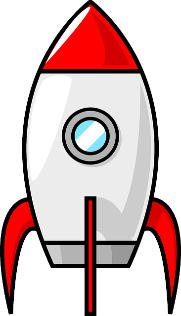 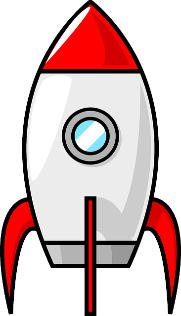 2ème   phase : avec le cache du haut.
Il y a 9 fusées en tout. 5 fusées sont sur la lune, les autres dans l’espace.
Combien y-a-t-il de fusées dans l’espace ?
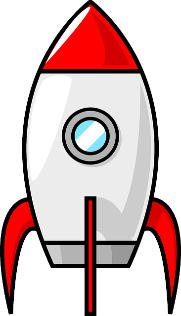 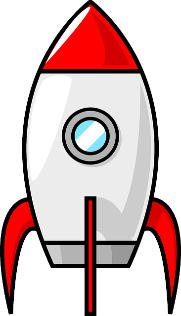 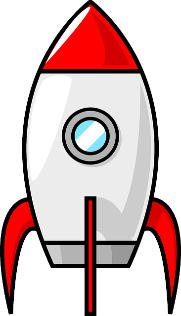 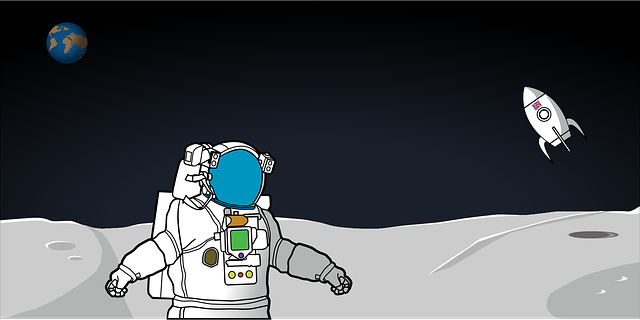 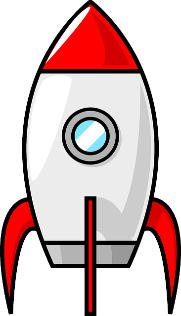 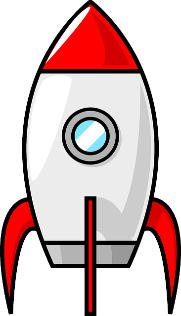 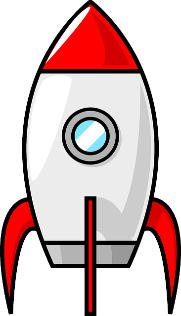 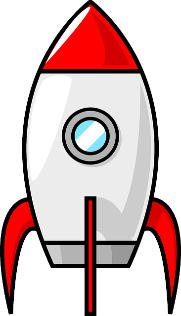 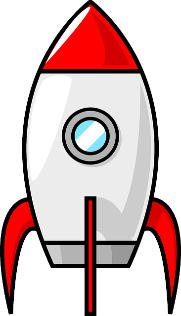 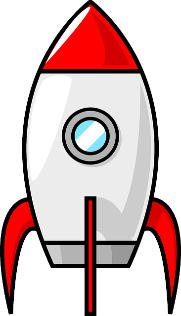 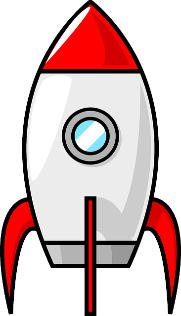 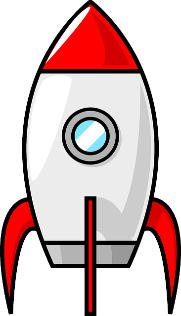 2ème   phase : avec le cache du haut.
Il y a 9 fusées en tout. 1 fusée est sur la lune, les autres dans l’espace.
Combien y-a-t-il de fusées dans l’espace ?
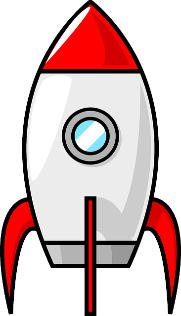 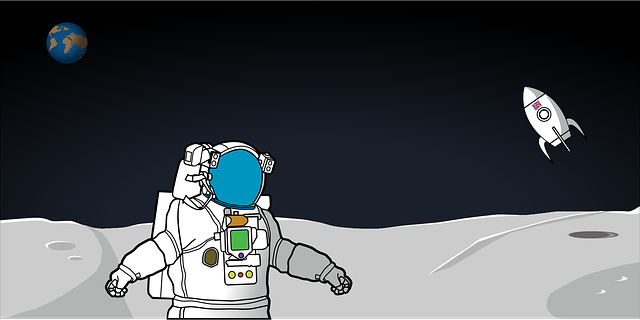 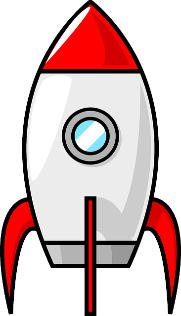 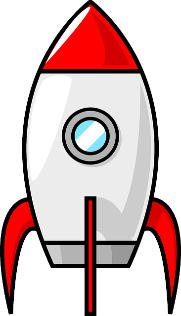 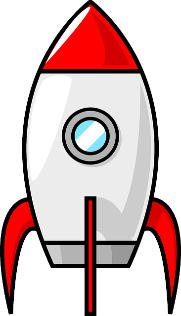 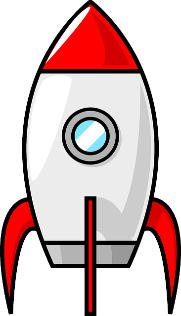 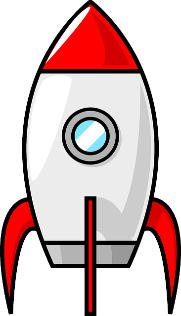 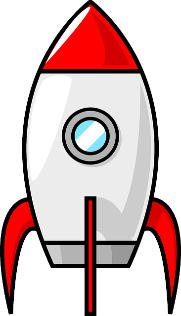 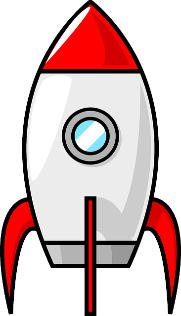 2ème   phase : avec le cache du haut.
Il y a 9 fusées en tout. 4 fusées sont sur la lune, les autres dans l’espace.
Combien y-a-t-il de fusées dans l’espace ?
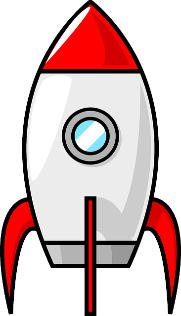 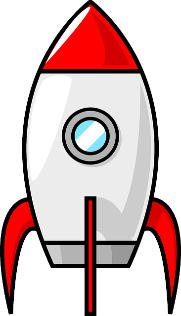 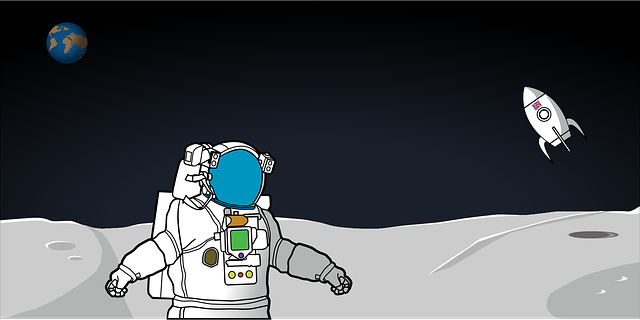 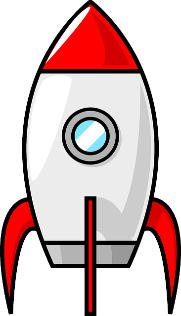 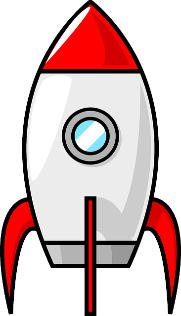 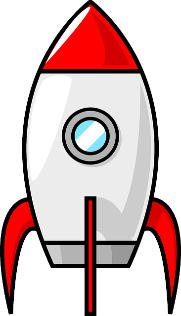 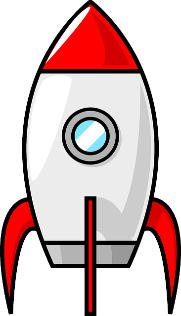 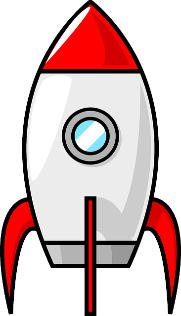 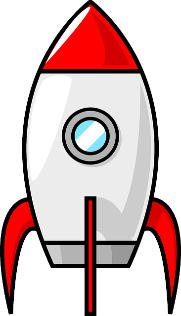 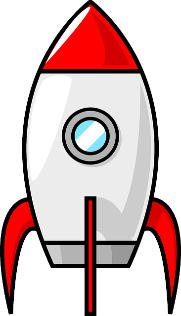 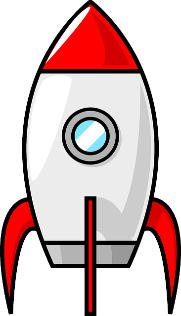 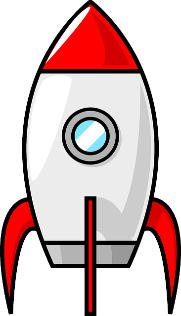 2ème   phase : avec le cache du haut.
Il y a 9 fusées en tout. Aucune fusée n’est sur la lune, les autres dans l’espace.
Combien y-a-t-il de fusées dans l’espace ?
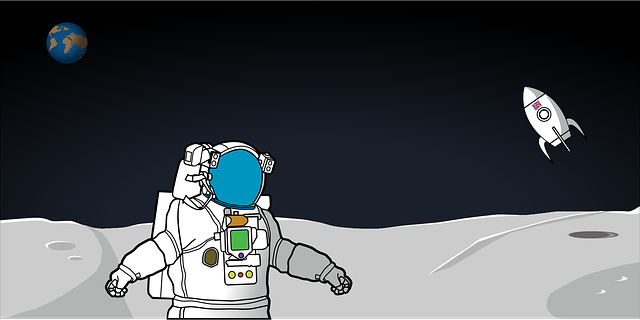 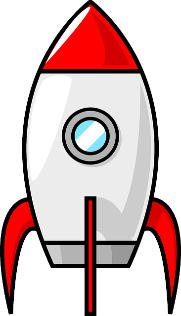 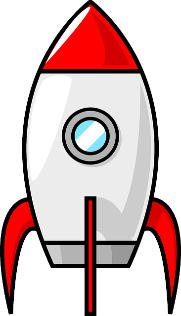 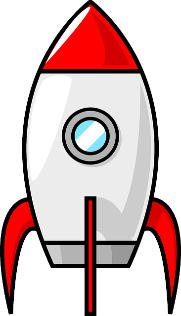 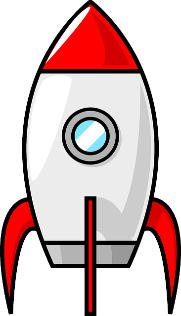 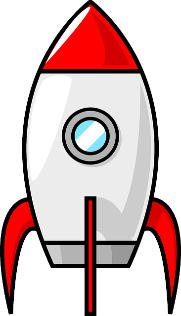 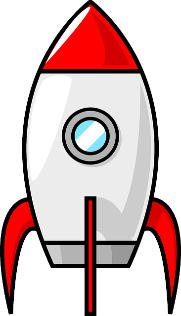 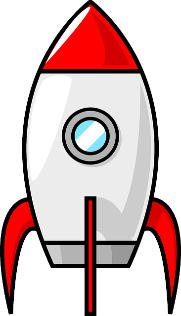 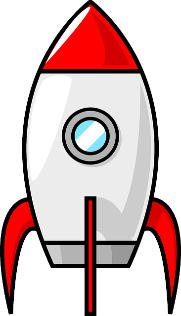 2ème   phase : avec le cache du haut.
Il y a 9 fusées en tout. 2 fusées sont sur la lune, les autres dans l’espace.
Combien y-a-t-il de fusées dans l’espace ?
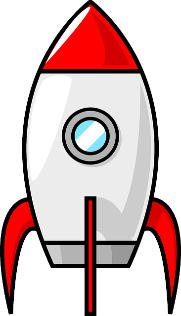 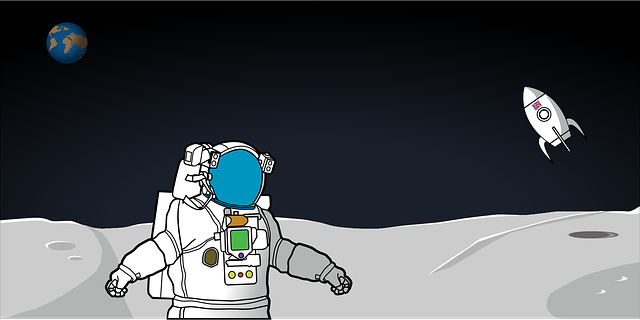 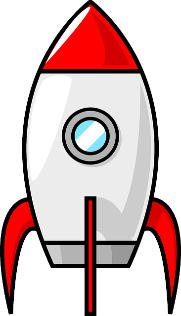 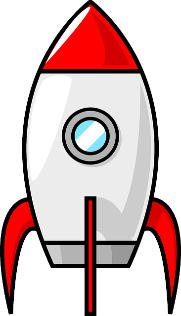 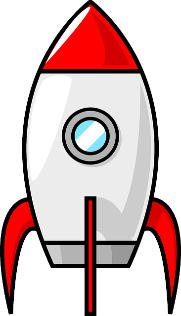 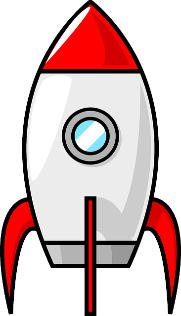 2ème   phase : avec le cache du haut.
Il y a 9 fusées en tout. 8 fusées sont sur la lune, les autres dans l’espace.
Combien y-a-t-il de fusées dans l’espace ?
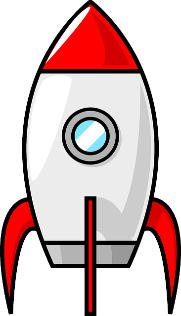 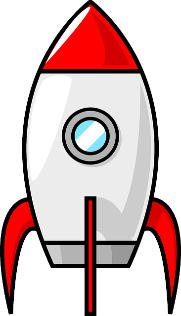 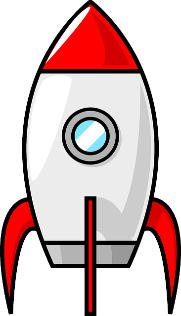 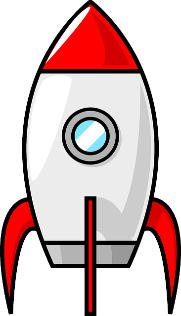 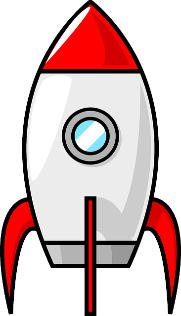 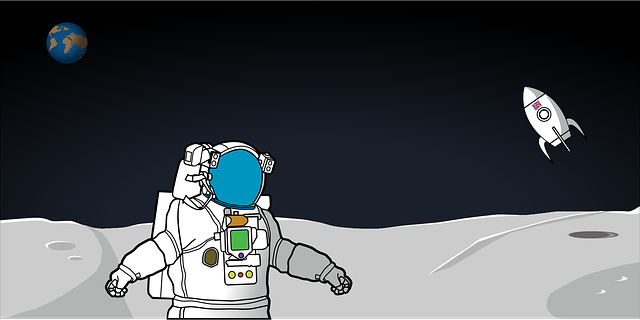 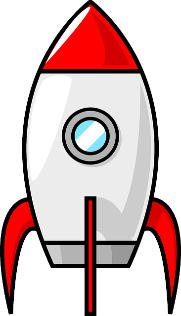 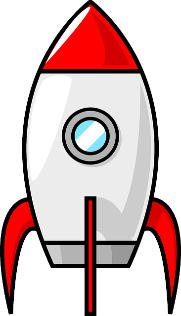 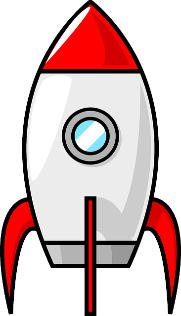 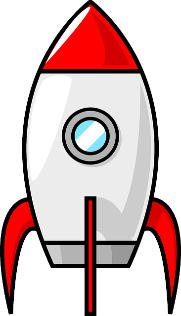 2ème   phase : avec le cache du haut.
Il y a 9 fusées en tout. 7 fusées sont sur la lune, les autres dans l’espace.
Combien y-a-t-il de fusées dans l’espace ?
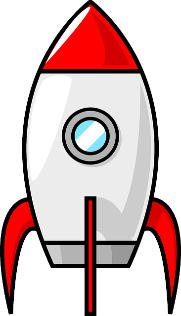 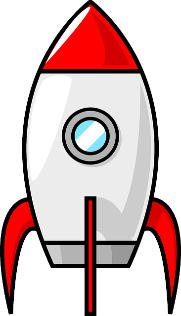 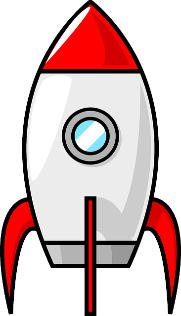 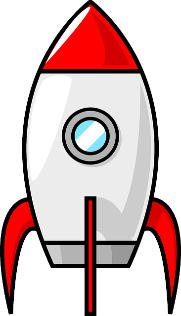 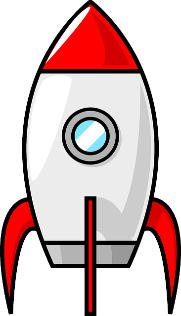 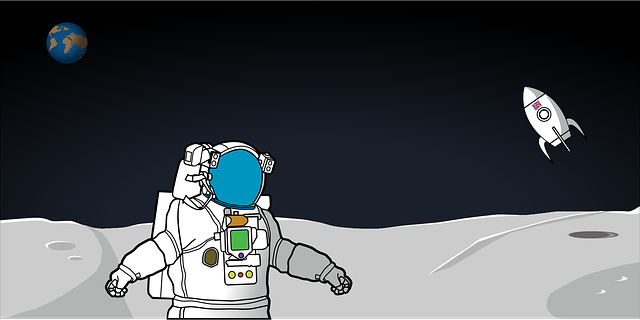 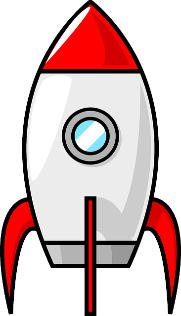 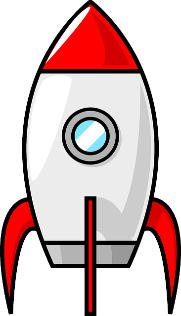 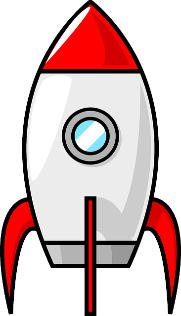 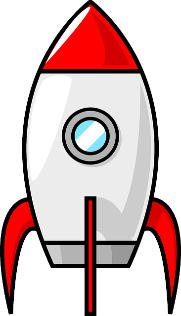 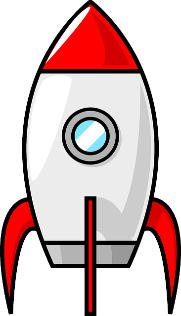 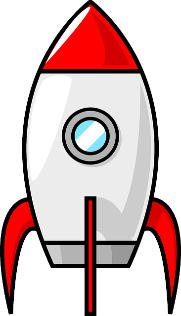 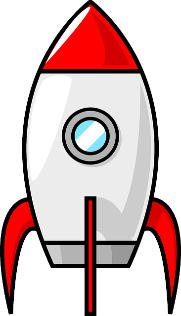 2ème   phase : avec le cache du haut.
Il y a 9 fusées en tout. 3 fusées sont sur la lune, les autres dans l’espace.
Combien y-a-t-il de fusées dans l’espace ?
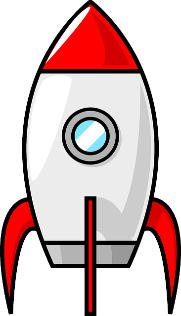 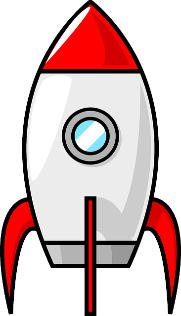 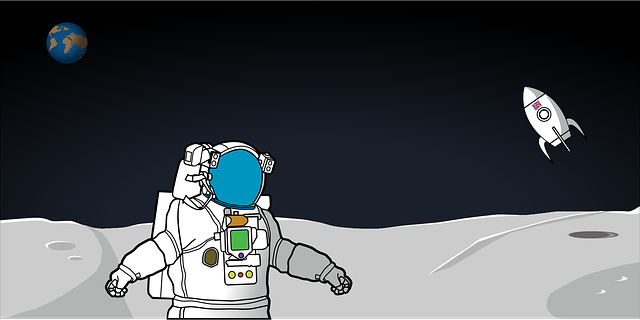 3ème   phase : avec le cache du bas.
Il y a 9 fusées en tout. 3 fusées sont dans l’espace, les autres sont sur la lune. 
Combien y-a-t-il de fusées sur la lune ?
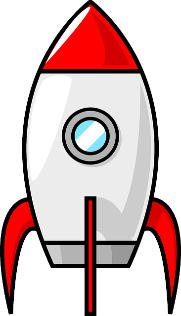 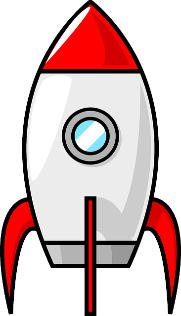 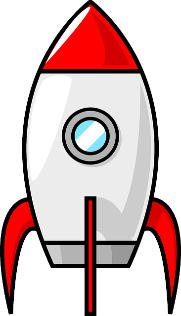 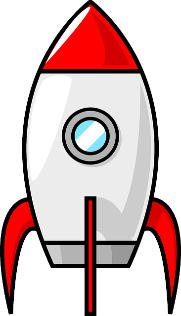 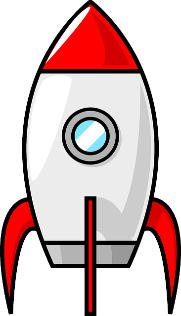 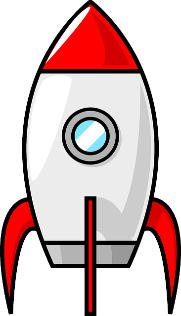 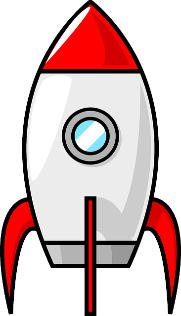 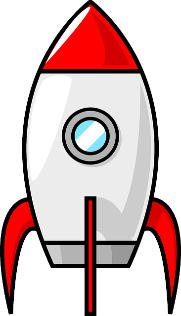 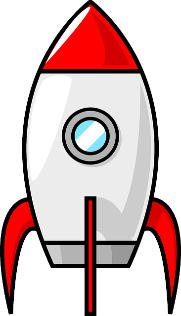 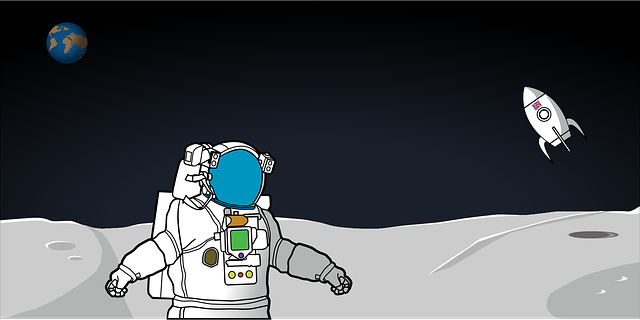 3ème   phase : avec le cache du bas.
Il y a 9 fusées en tout. Aucune fusée n’est dans l’espace, les autres sont sur la lune. 
Combien y-a-t-il de fusées sur la lune ?
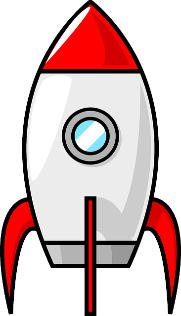 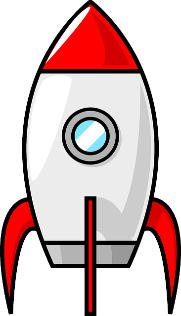 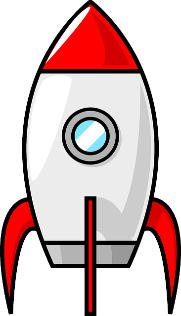 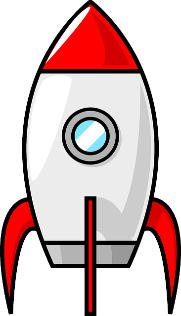 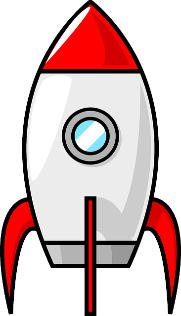 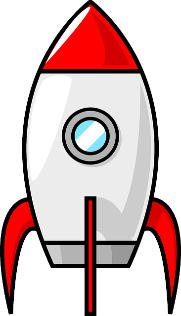 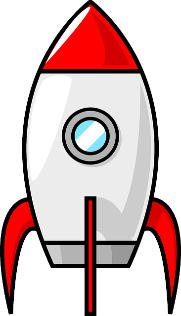 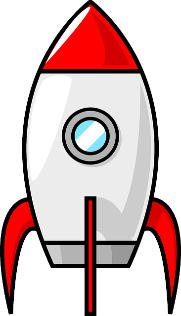 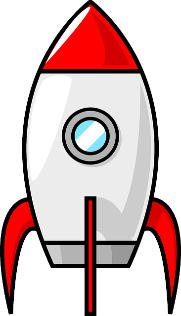 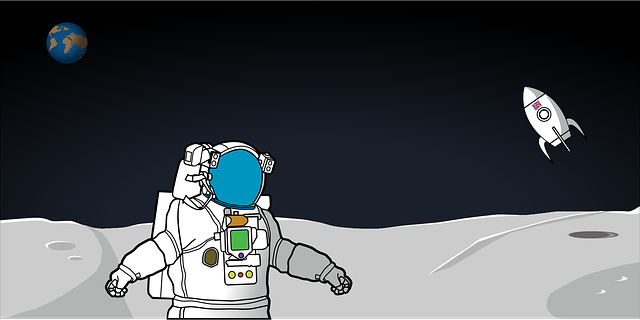 3ème   phase : avec le cache du bas.
Il y a 9 fusées en tout. 4 fusées sont dans l’espace, les autres sont sur la lune. 
Combien y-a-t-il de fusées sur la lune ?
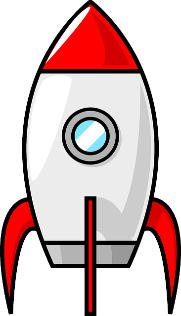 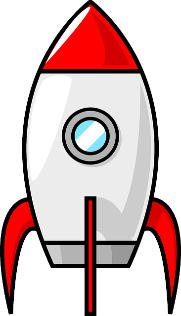 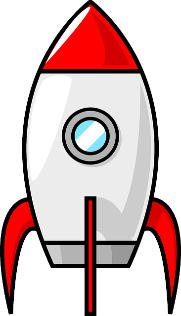 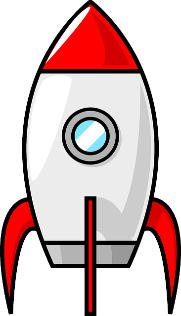 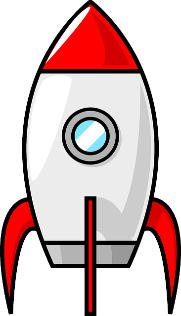 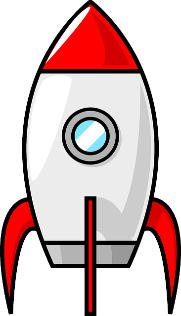 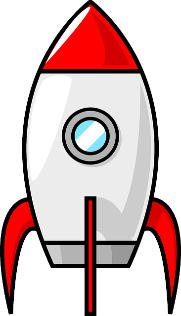 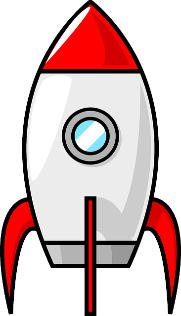 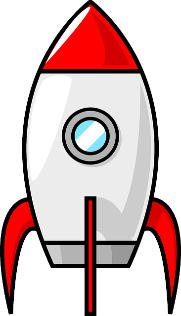 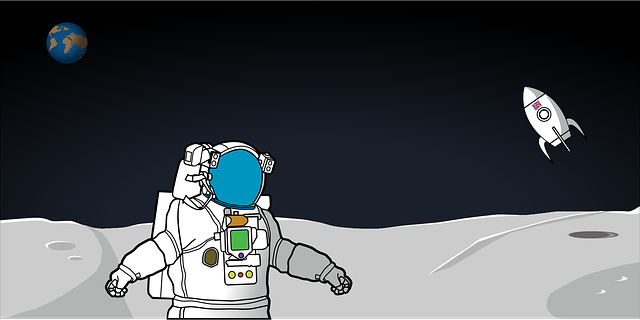 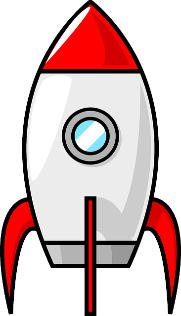 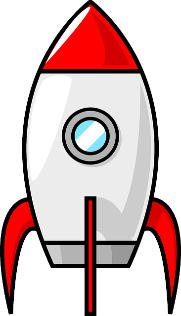 3ème   phase : avec le cache du bas.
Il y a 9 fusées en tout. 8 fusées sont dans l’espace, les autres sont sur la lune. 
Combien y-a-t-il de fusées sur la lune ?
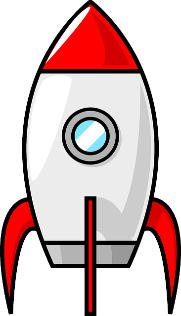 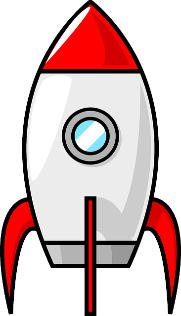 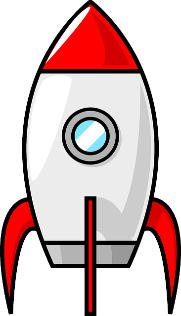 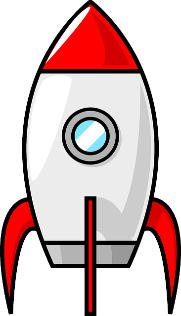 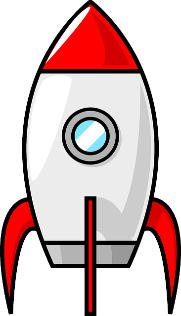 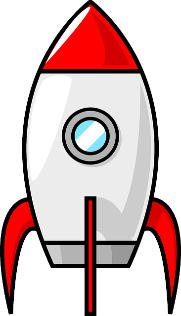 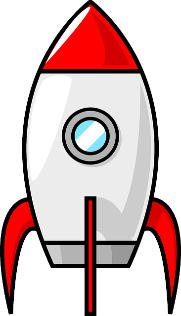 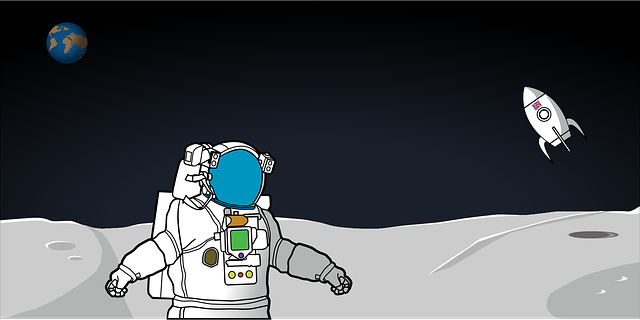 3ème   phase : avec le cache du bas.
Il y a 9 fusées en tout. 5 fusées sont dans l’espace, les autres sont sur la lune. 
Combien y-a-t-il de fusées sur la lune ?
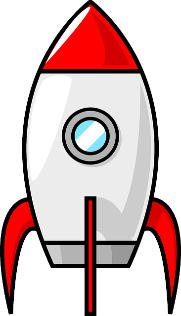 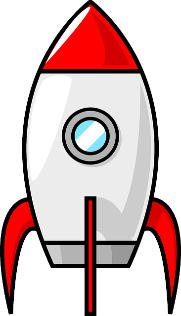 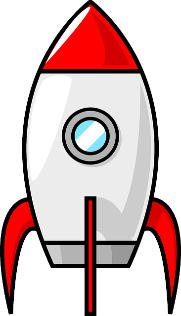 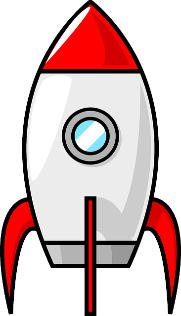 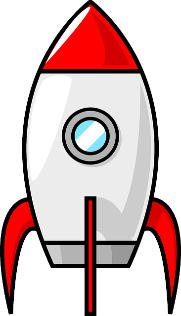 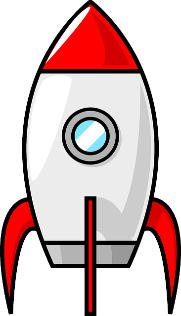 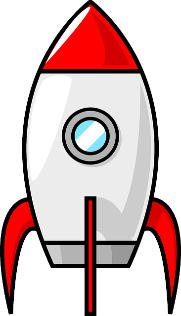 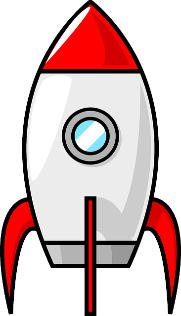 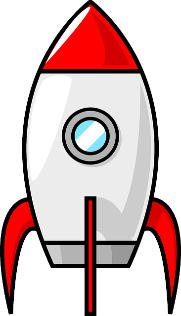 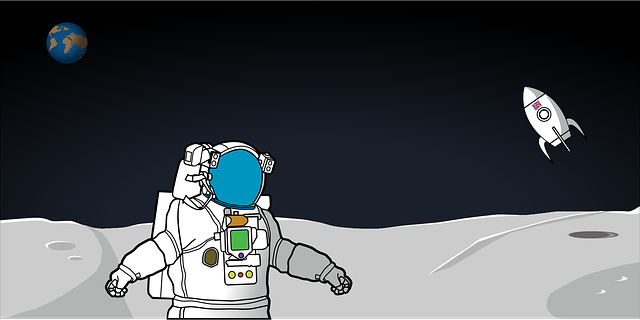 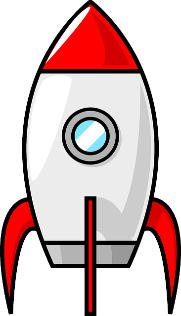 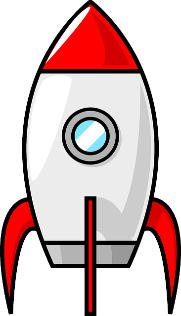 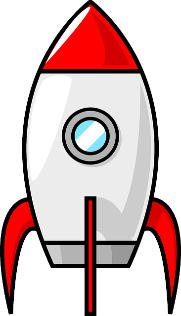 3ème   phase : avec le cache du bas.
Il y a 9 fusées en tout. 9 fusées sont dans l’espace, les autres sont sur la lune. 
Combien y-a-t-il de fusées sur la lune ?
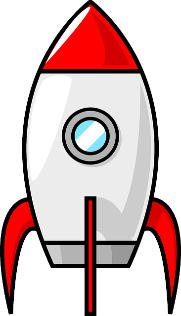 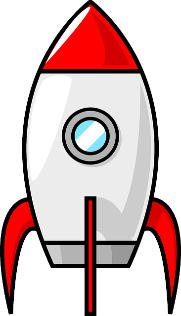 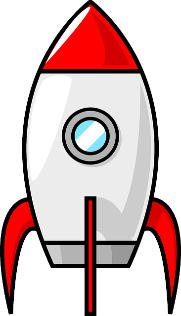 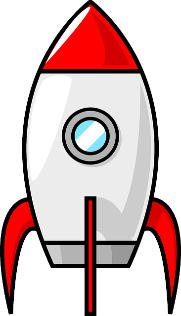 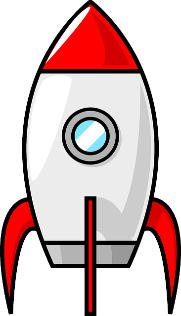 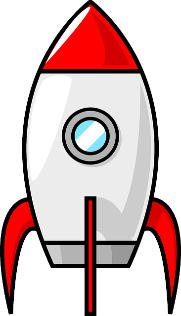 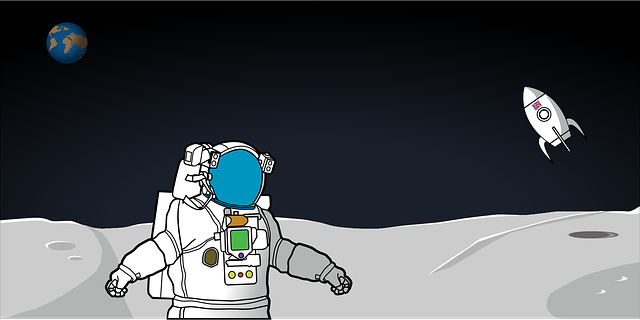 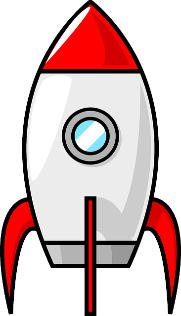 3ème   phase : avec le cache du bas.
Il y a 9 fusées en tout. 7 fusées sont dans l’espace, les autres sont sur la lune. 
Combien y-a-t-il de fusées sur la lune ?
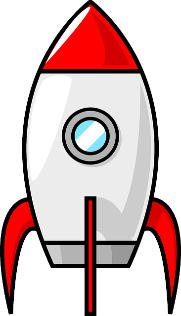 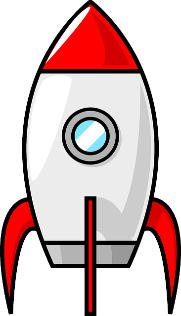 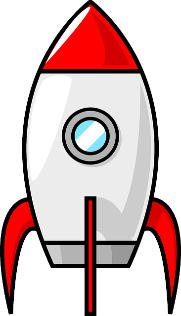 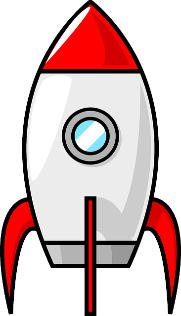 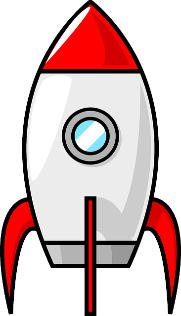 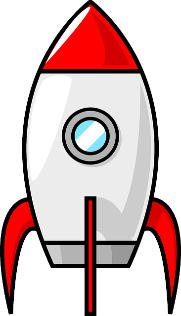 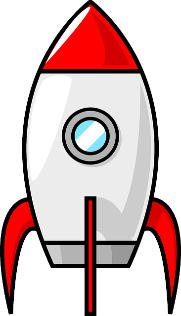 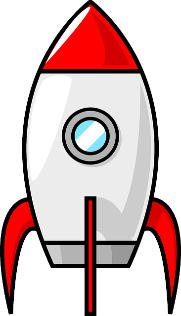 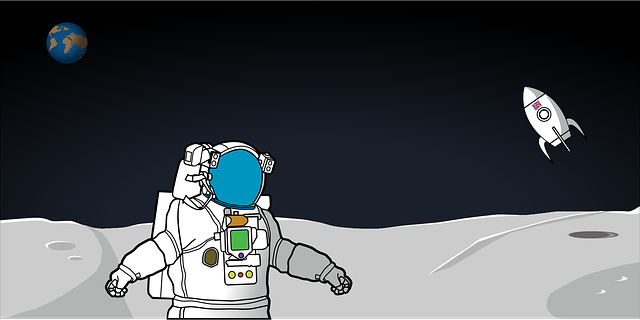 3ème   phase : avec le cache du bas.
Il y a 9 fusées en tout. 1 fusée est dans l’espace, les autres sont sur la lune. 
Combien y-a-t-il de fusées sur la lune ?
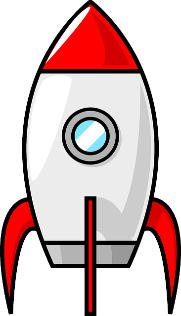 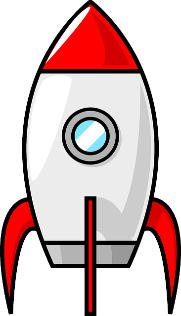 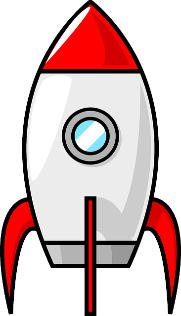 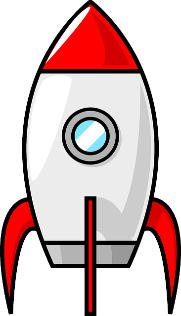 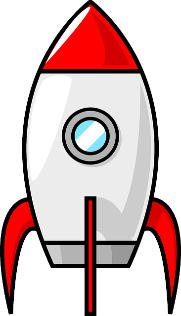 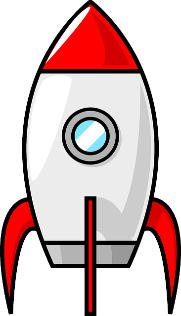 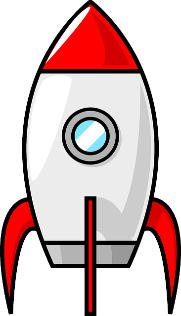 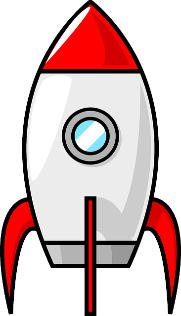 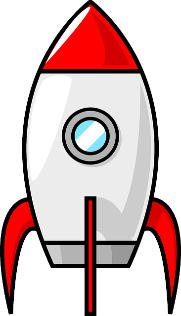 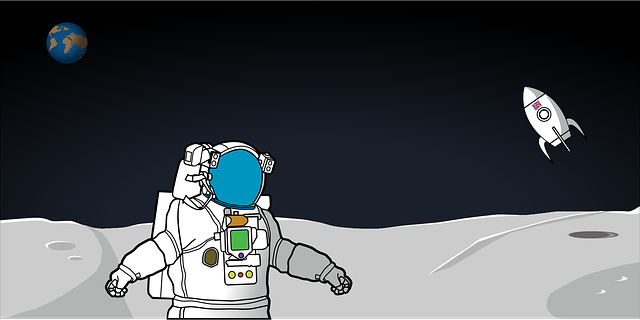 3ème   phase : avec le cache du bas.
Il y a 9 fusées en tout. 2 fusées sont dans l’espace, les autres sont sur la lune. 
Combien y-a-t-il de fusées sur la lune ?
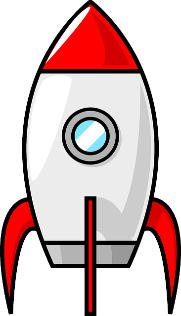 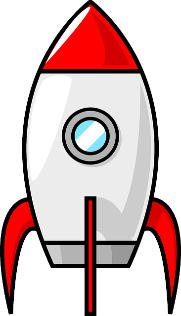 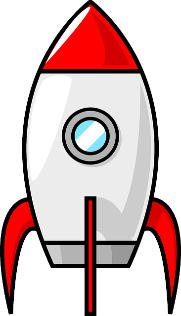 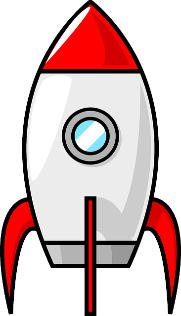 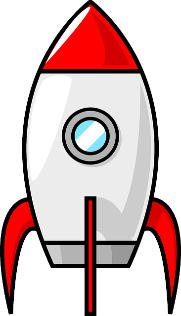 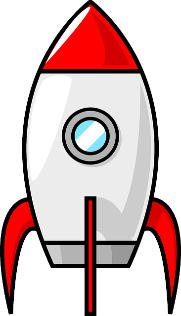 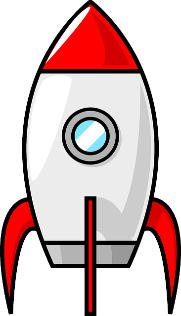 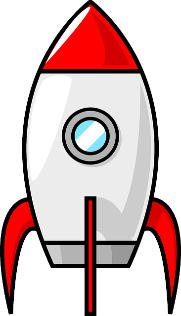 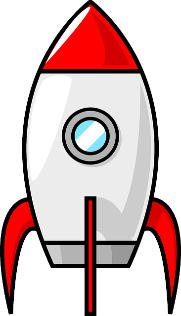 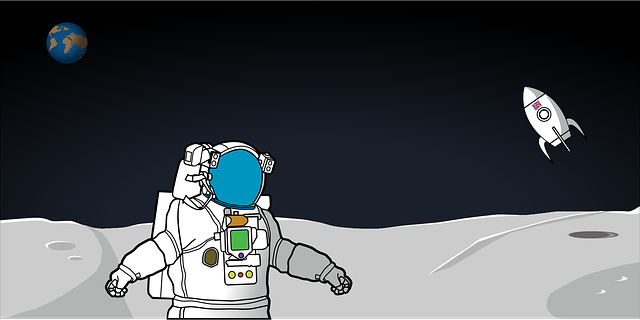 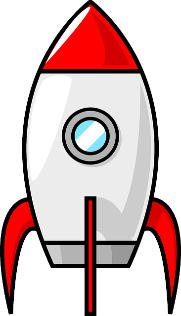 3ème   phase : avec le cache du bas.
Il y a 9 fusées en tout. 6 fusées sont dans l’espace, les autres sont sur la lune. 
Combien y-a-t-il de fusées sur la lune ?
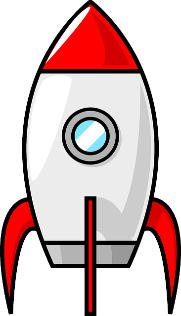 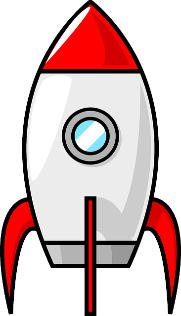 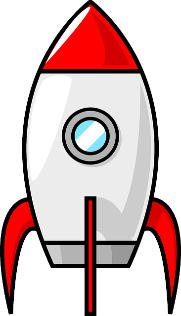 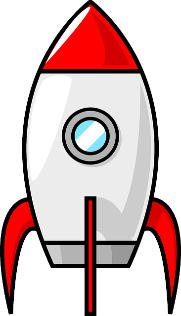 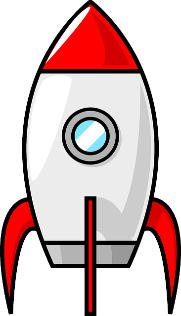 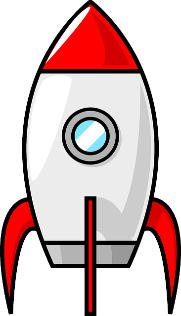 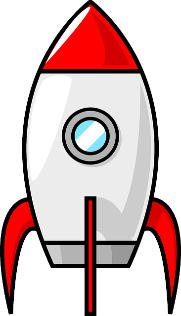 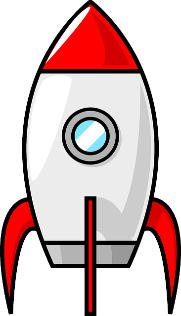 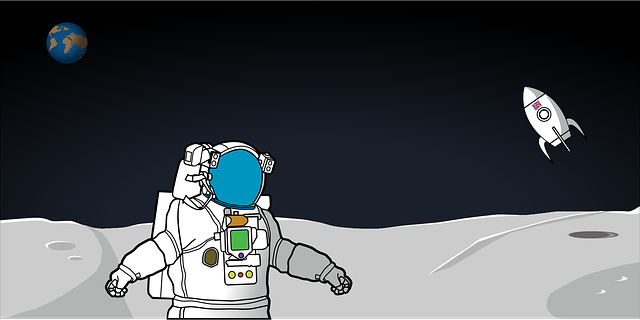 Qu’as-tu appris ?